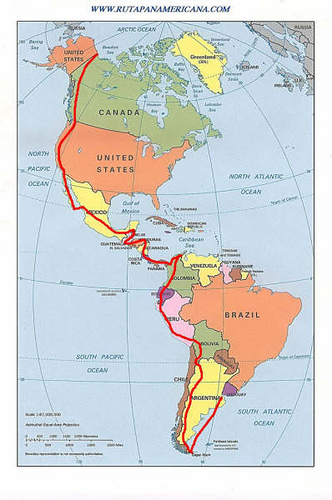 La Panamericana
5, Comer con gusto
Una ruta facinante
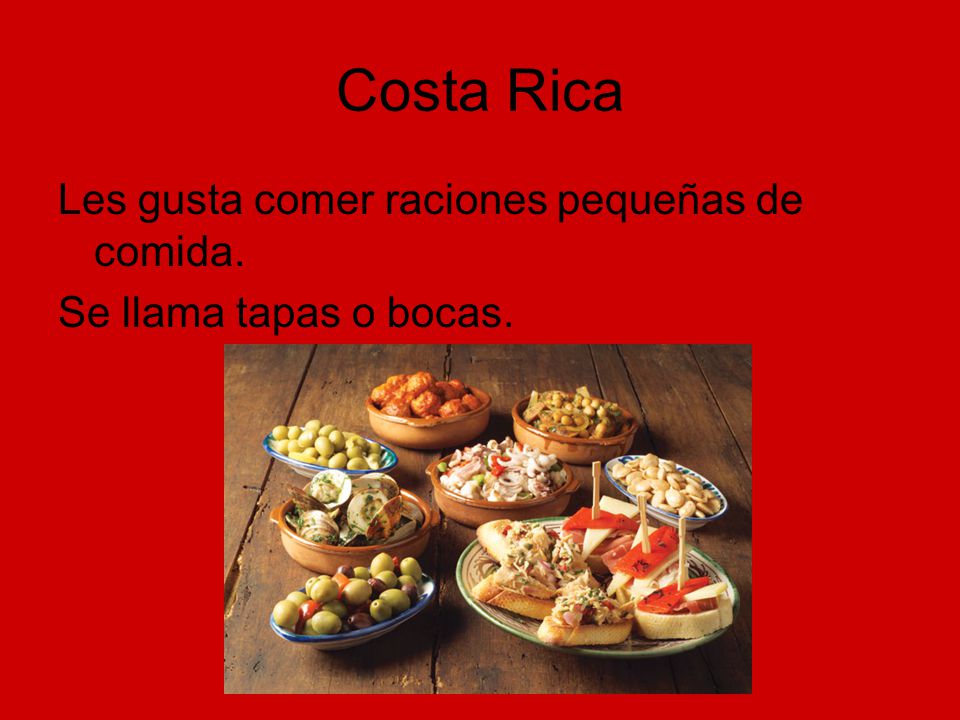 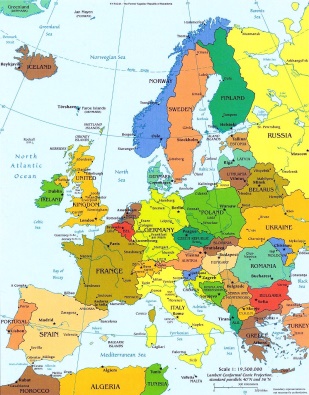 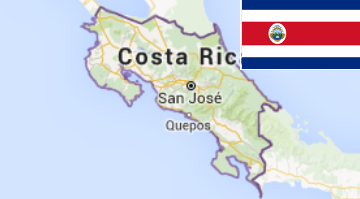 l
Costa Rica
Soy de Costa Rica
¡Me gusta mucho cocinar!
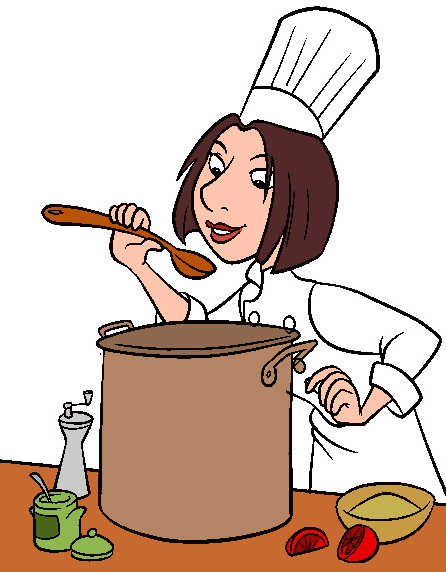 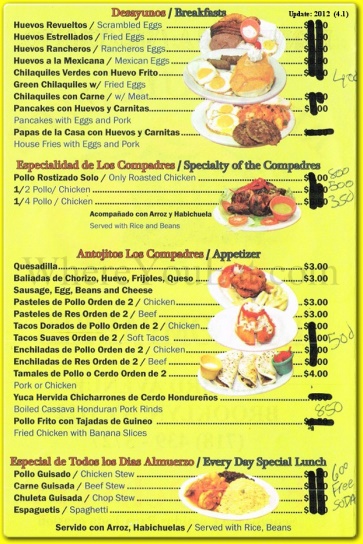 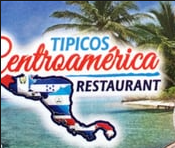 Es nuevo
y muy diferente
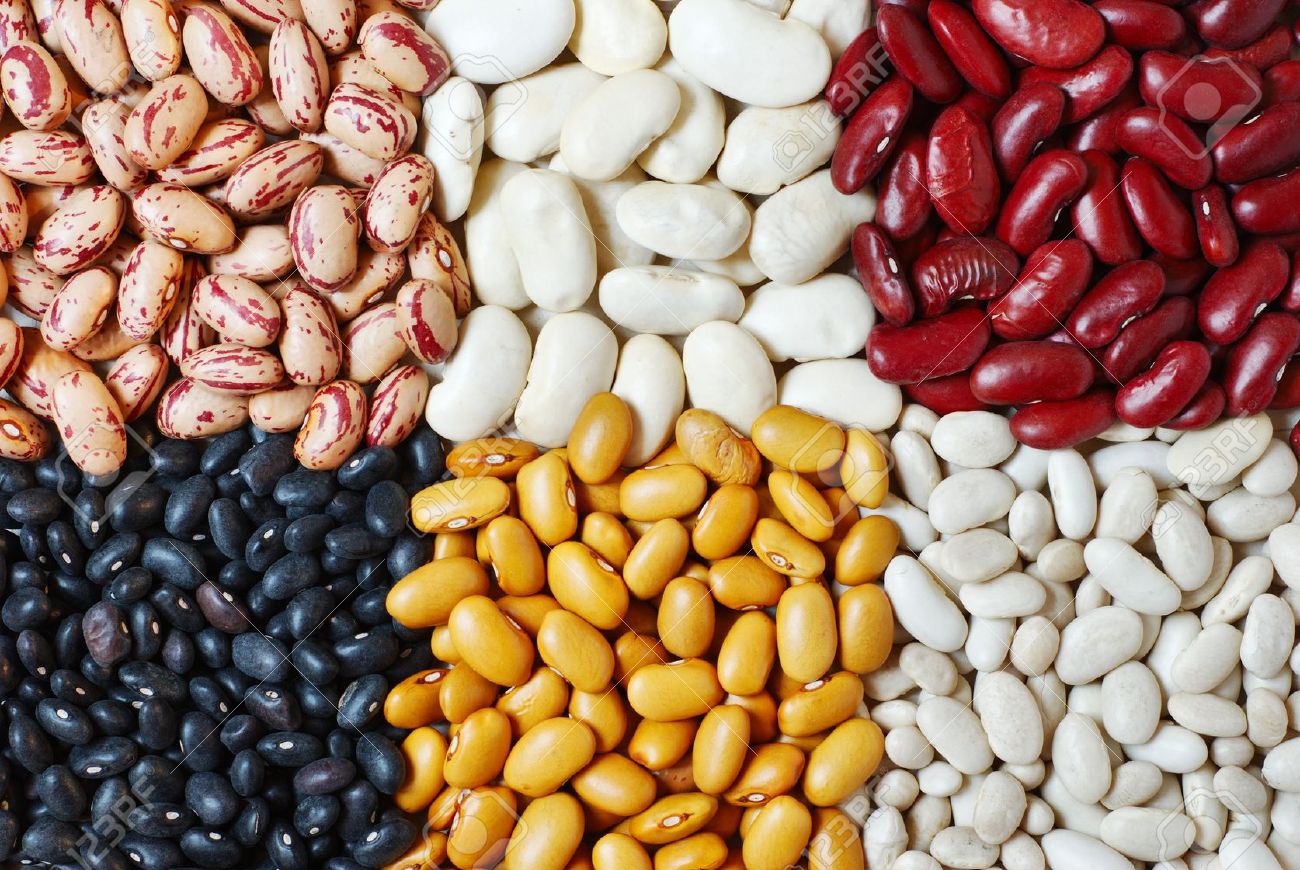 Un alimento típico de Centro-América
= los frijoles
Se pueden comer
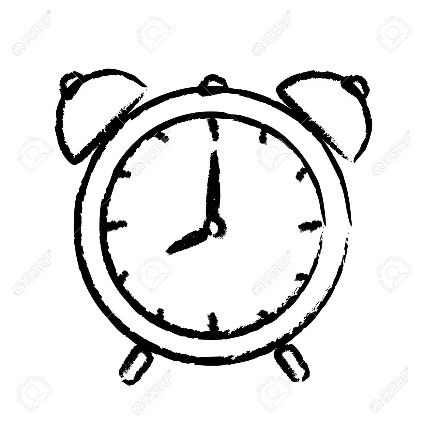 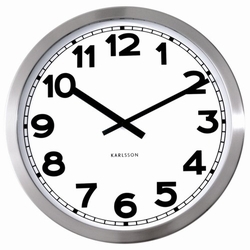 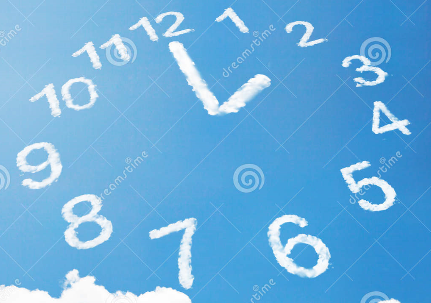 Por la manãna
= el desayuno
Por la noche
= la cena
Al mediodia
= el almuerzo
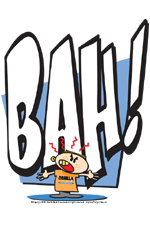 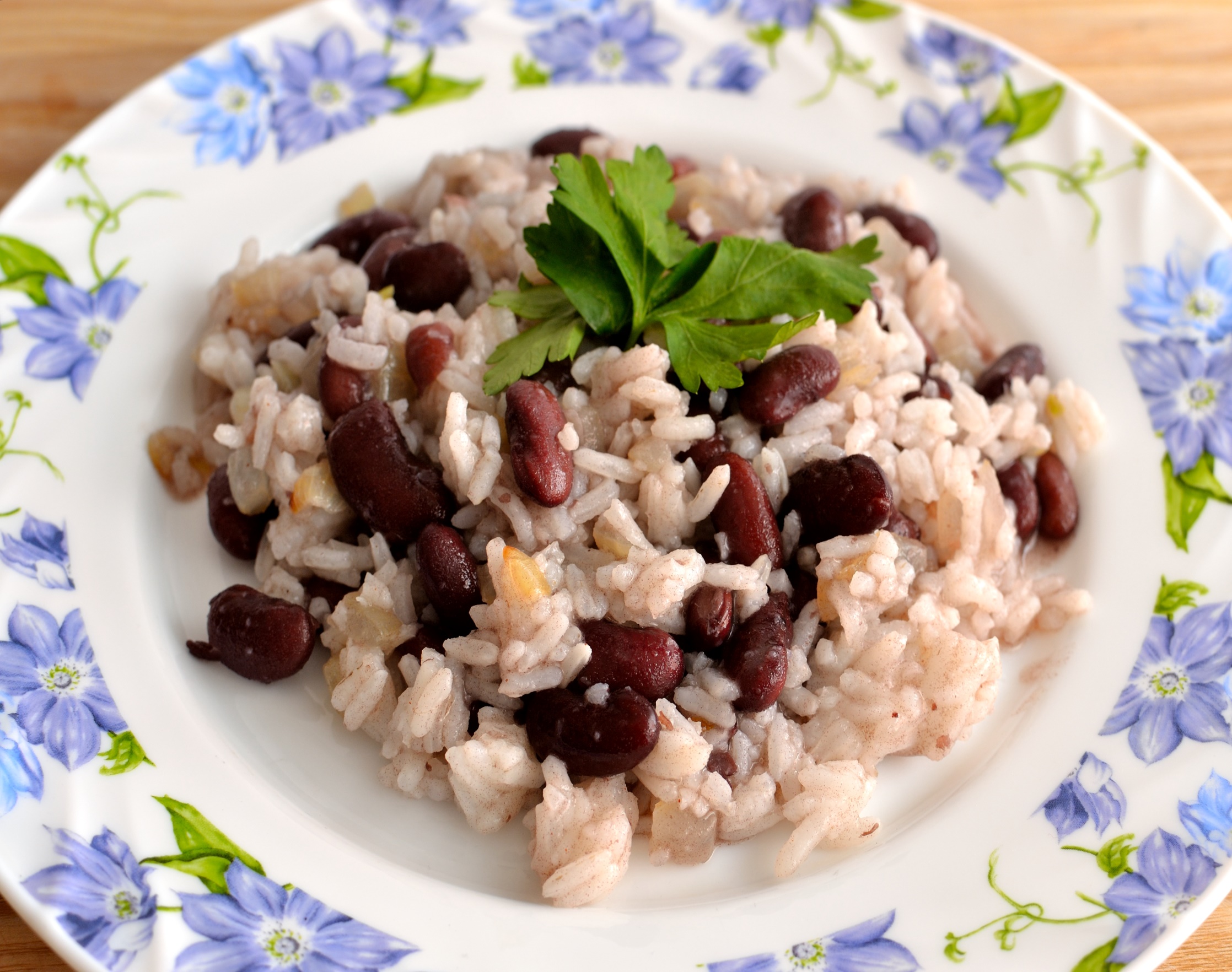 Gallo pinto
= un desayuno típoco
Frijoles con arroz
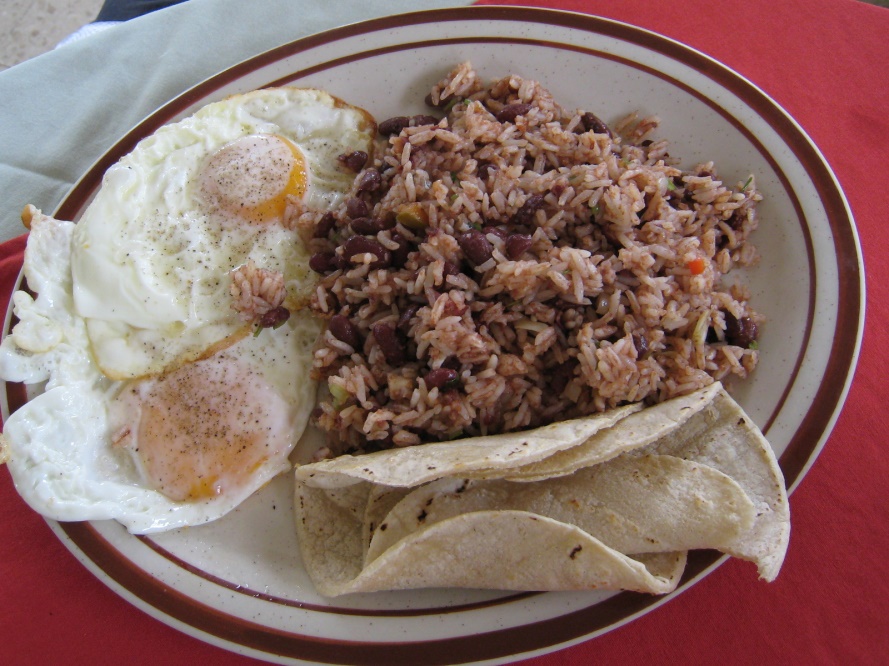 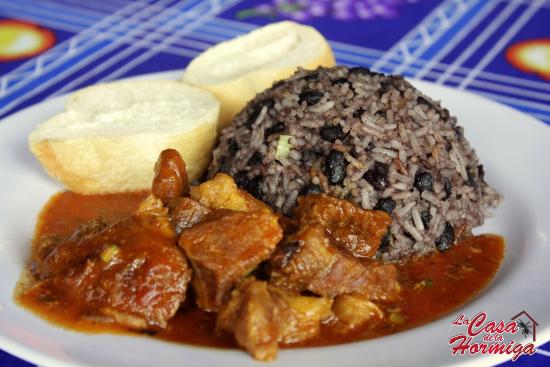 Con huevos
Con carne
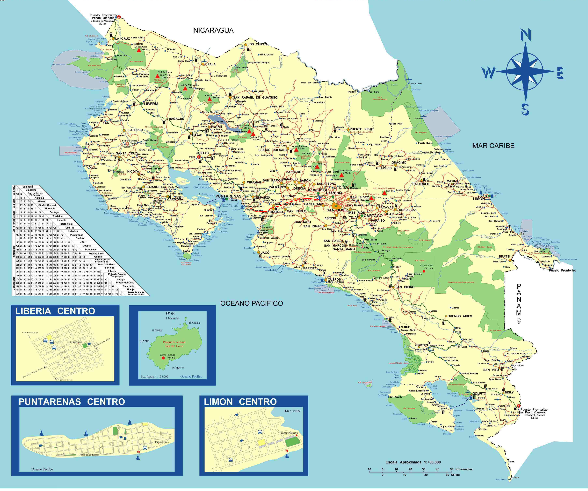 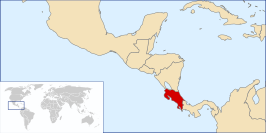 COSTA RICA  nosignifica
 	         = lekkere kust
  = rico
Su naturaleza






Sus playas





Su selva 				          - sus volcanes
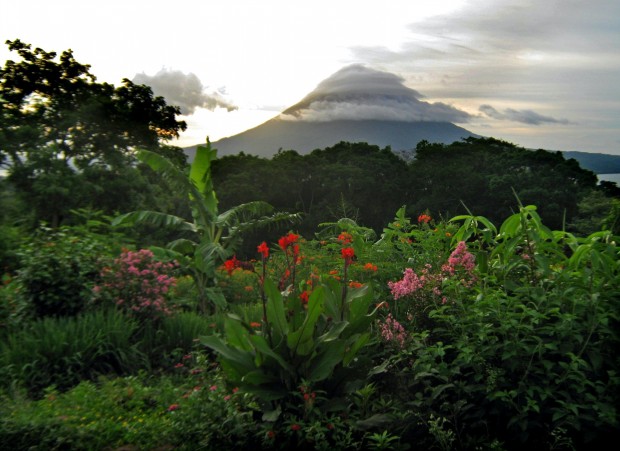 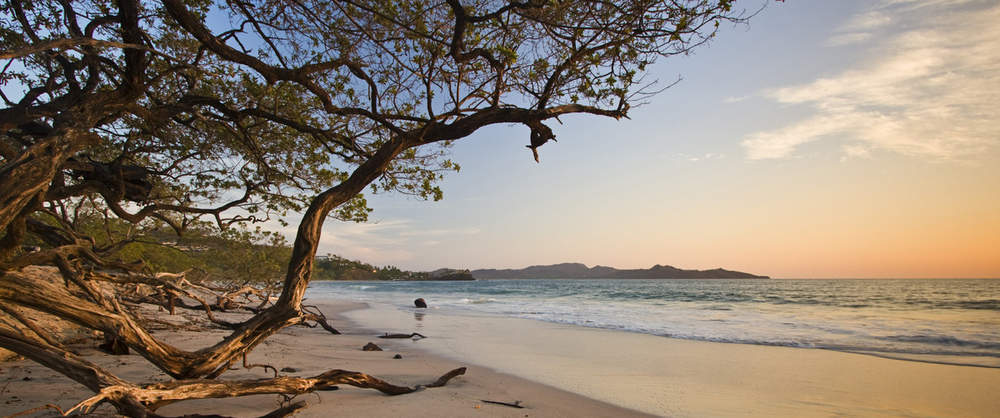 un país pequeño
 = una gran variadad de
	paisajes
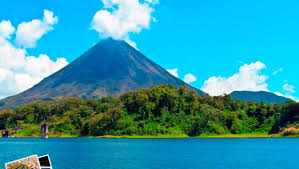 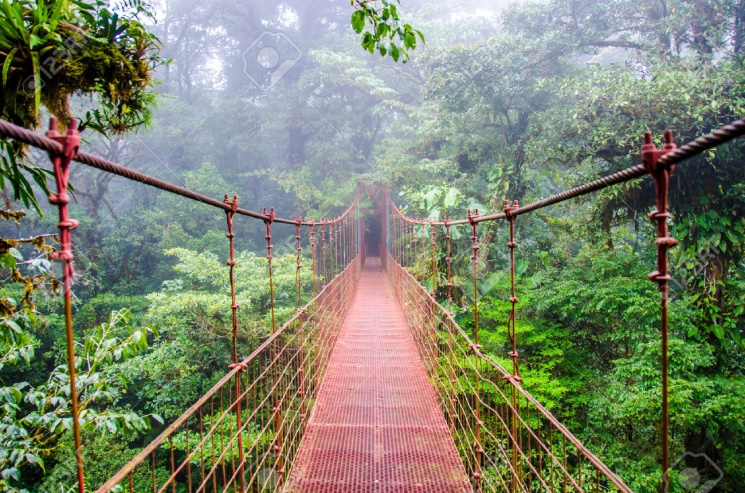 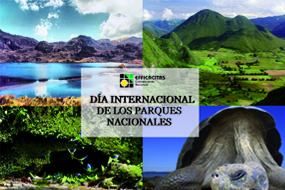 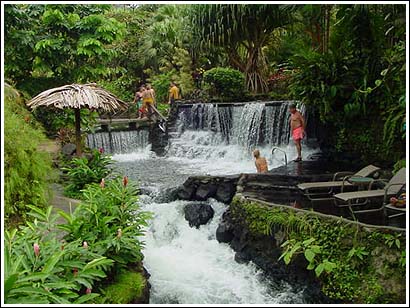 Un país lider 
del turismo ecológico
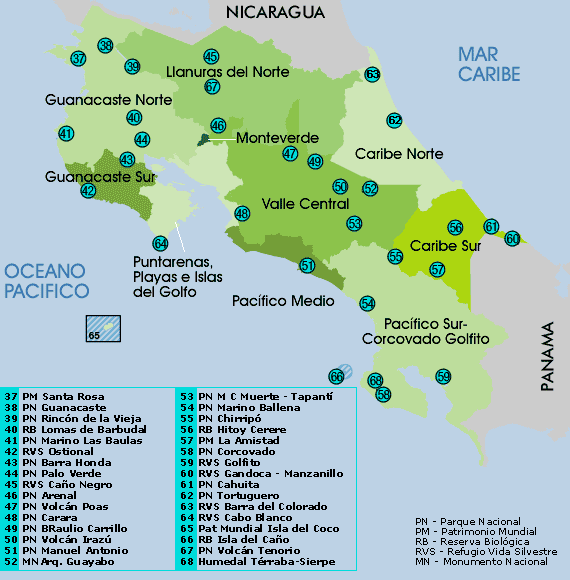 25% del país 
         son parques naturales y
                reservas biológicas
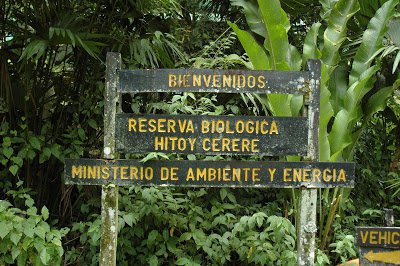 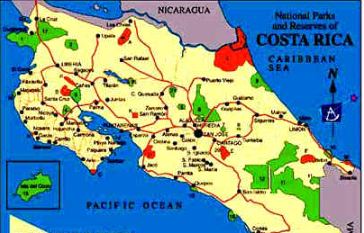 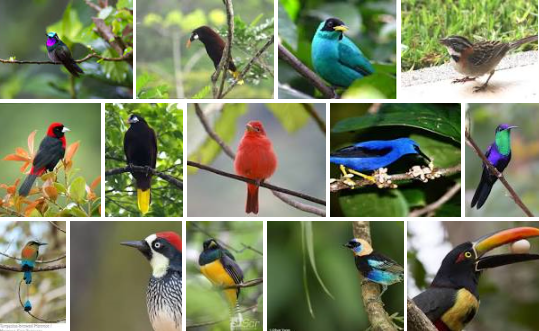 850 especies de aves
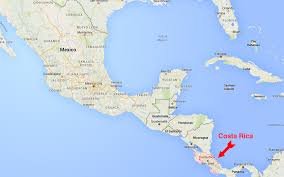 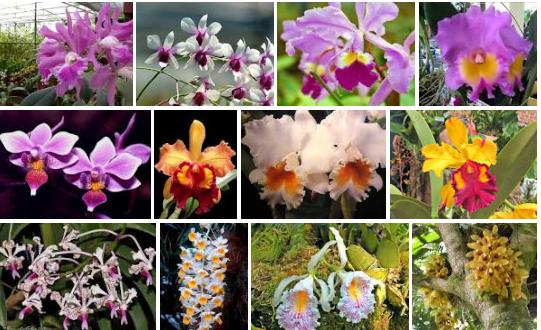 1416 tipos de orquídeas
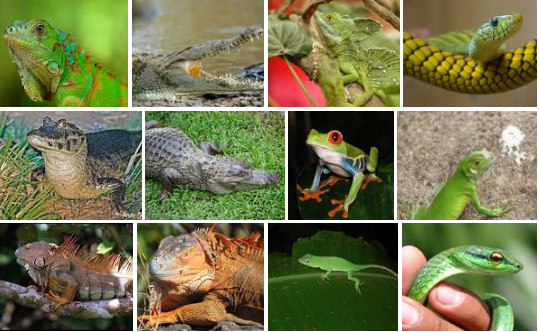 214 especies de reptiles
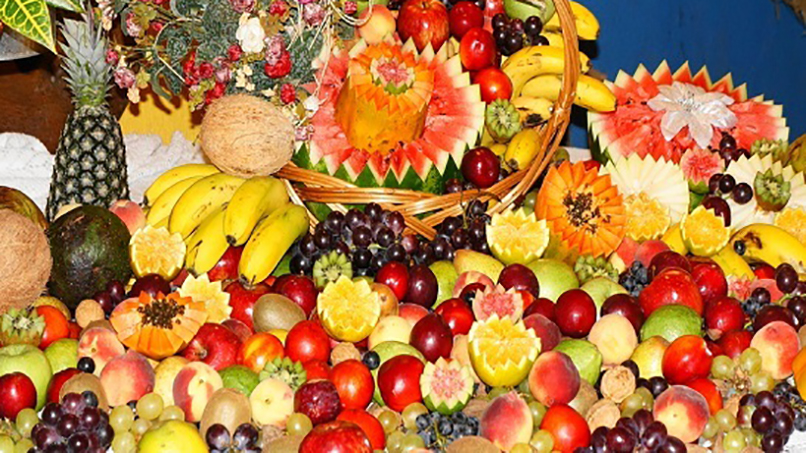 Frutas
exóticas
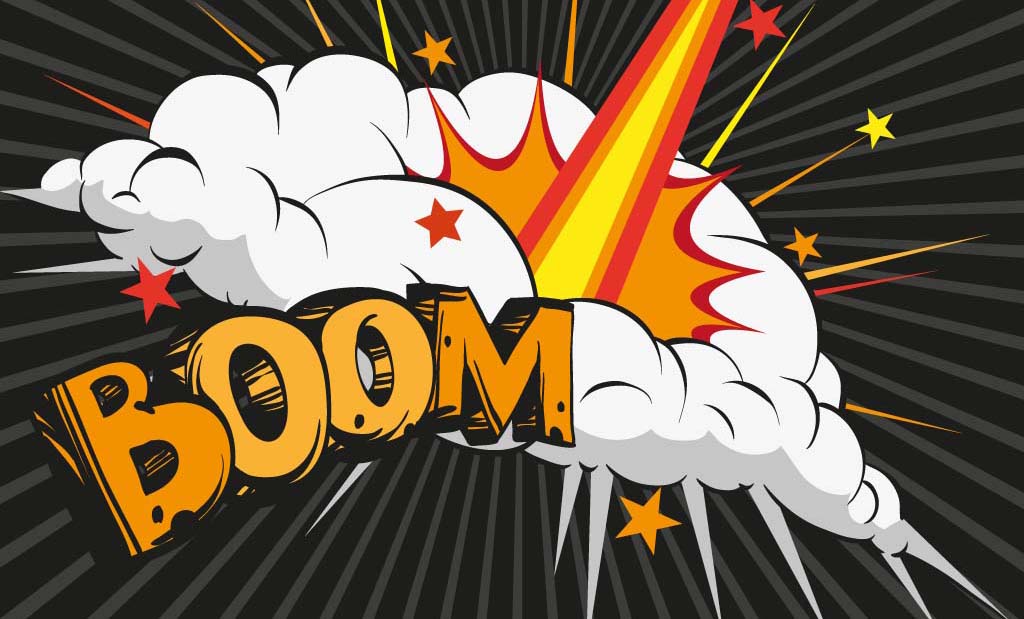 Una bebida deliciosa
  los jugos (=zumos)
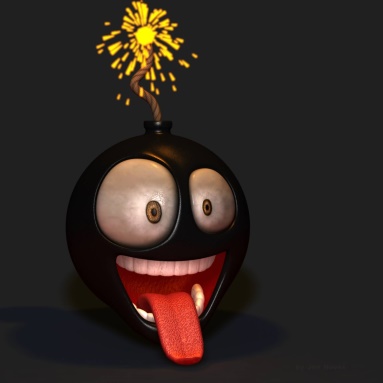 ¡ Son bombas 
de vitaminas !
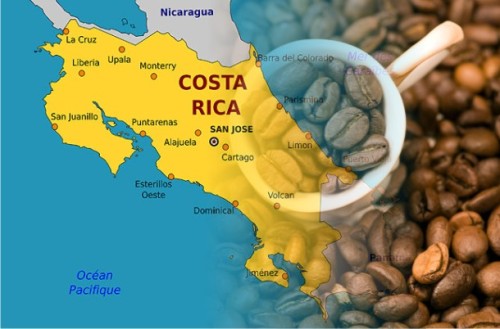 Un producto famoso
que exportamos
a todo el mundo
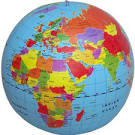 excelente
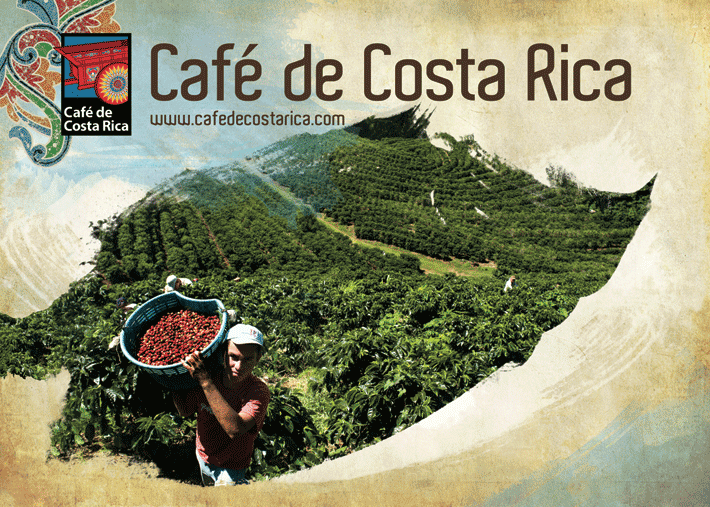 Famoso
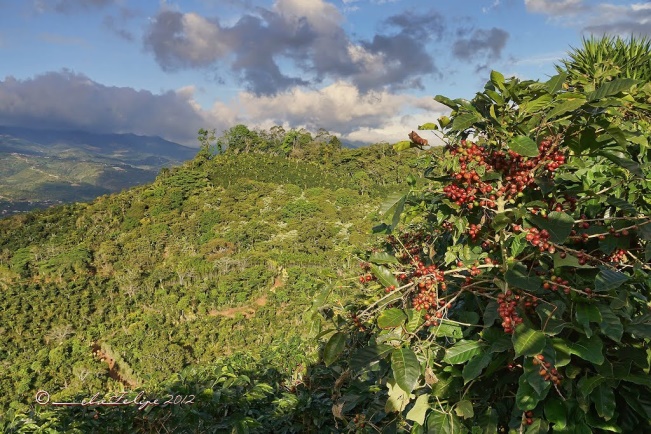 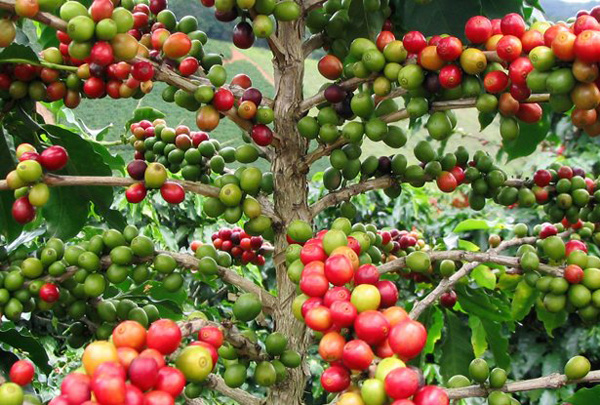 Se cultiva a más de 1.200 m
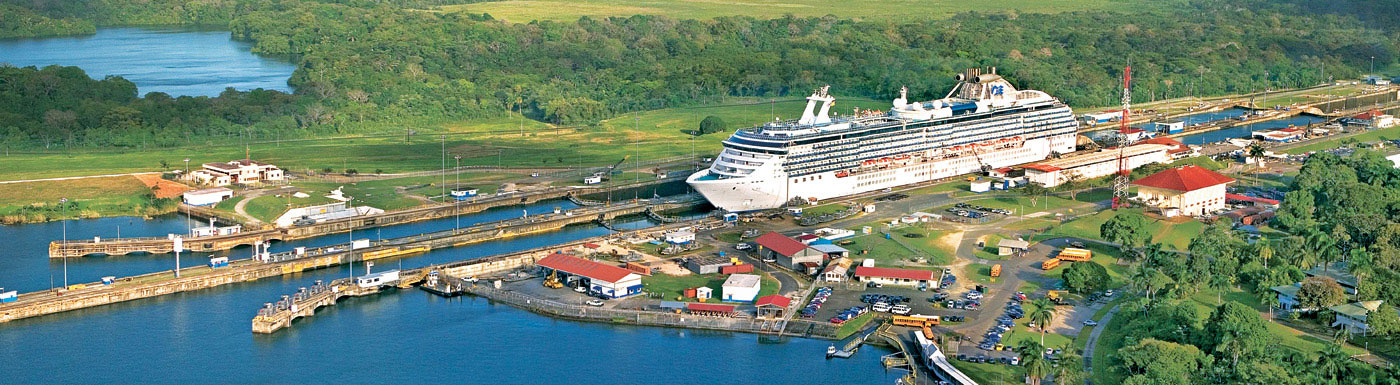 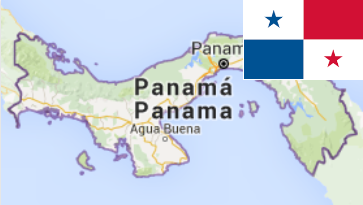 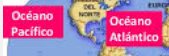 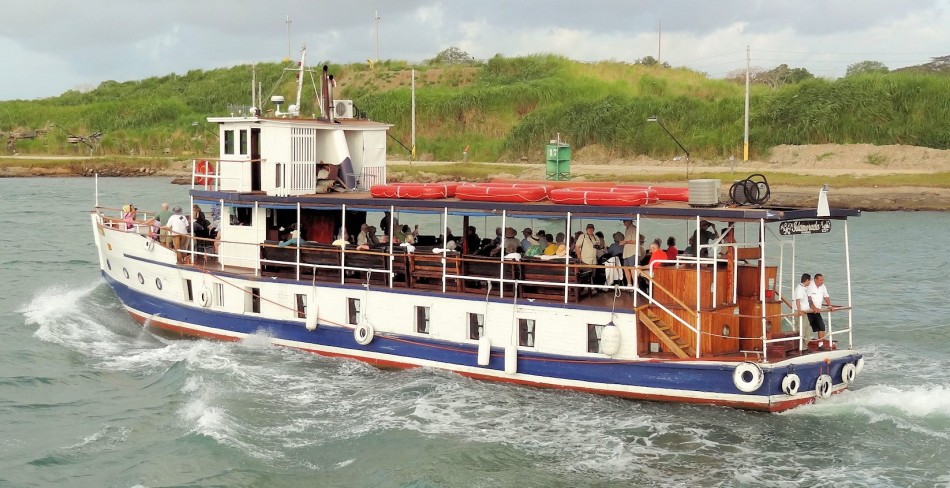 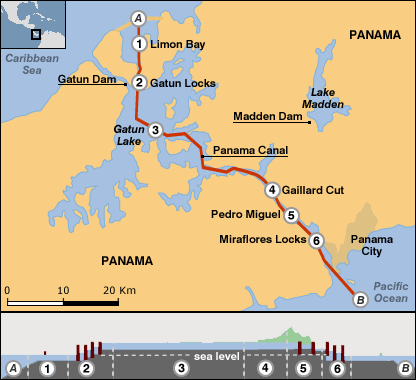 Panama
Canal de
Que une el Océano Atlántico

	y el Océano Pacifico